Тема 6Чисельне диференціювання функцій
§1 Постановка задачі
Задача чисельного диференціювання полягає в знаходженні значень похідних функції y=f(x) в заданих точках у випадках, коли аналітичний вид функції f(x) невідомий (задана неявно), дуже складний або функція f(x) задана таблицею.  

Привабливість чисельного підходу пояснюється наявністю простих формул, за допомогою яких похідні в заданих точках можна приблизно обчислити за кількома значеннями функції f(x) в цих та близьких до них точках.
§2 Формули чисельного диференціювання
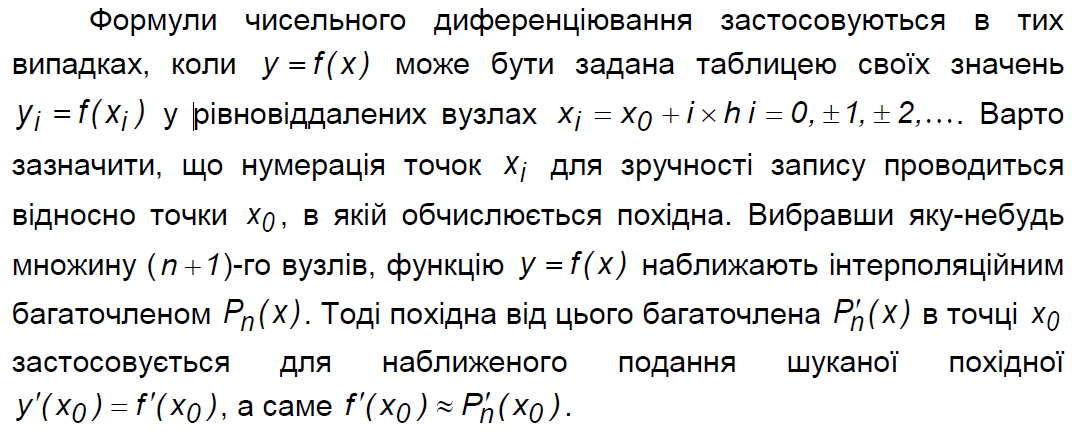 Найбільш зручним інтерполяційним багаточленом для чисельного диференціювання є поліном Ньютона. На його основі отримані формули різного порядку точності залежно від кількості задіяних точок xi.
Найпростіші формули для похідної першого порядку: 
формула диференціювання вперед
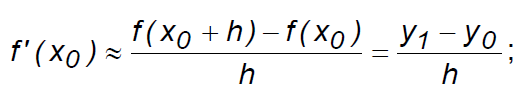 формула диференціювання назад
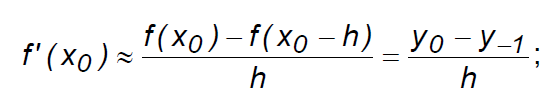 симетрична формула диференціювання
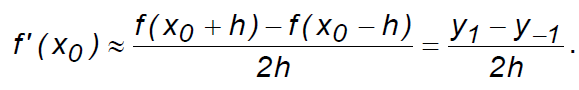 Похибка формул вперед та назад - O(h), симетричної  O (h^2).
Симетричні формули диференціювання для похідної другого порядку:
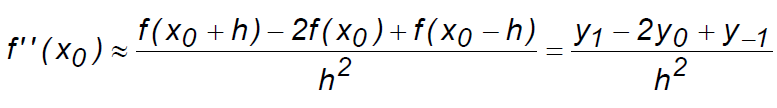 Треба зазначити, що крок чисельного диференціювання не можна брати дуже малим, бо тоді, внаслідок похибок округлення на комп'ютері, похибка розрахунку похідної з застосуванням формул чисельного диференціювання може бути дуже великою.
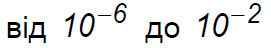 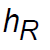 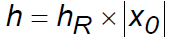 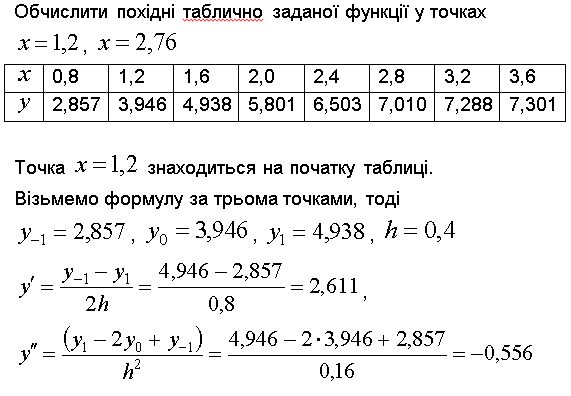 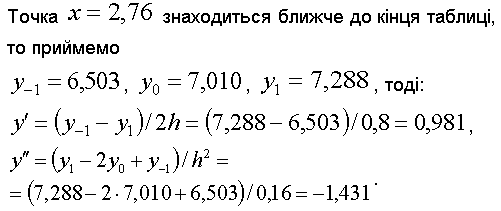 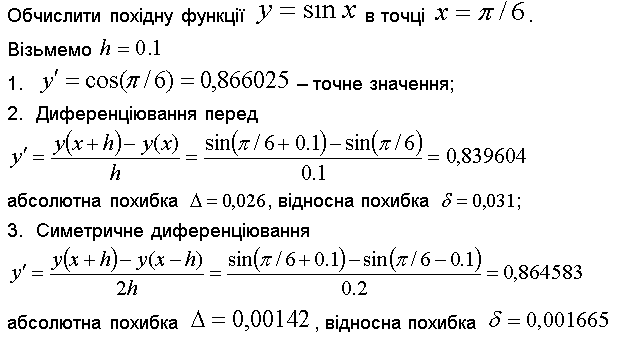 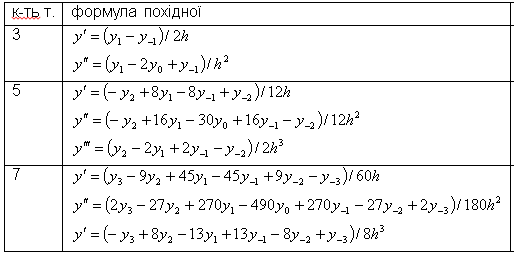